Massive Open Online CourseMOOC
Judy Qiu
Indiana University Bloomington
What is a MOOC?
Massive
Open
Large number of students
Anyone can register
Online
Course
Video Lectures, Assignments, 
Communication
Access anywhere, 
anytime, any device
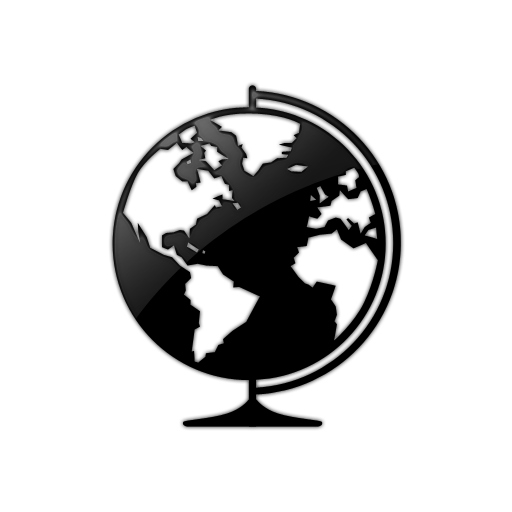 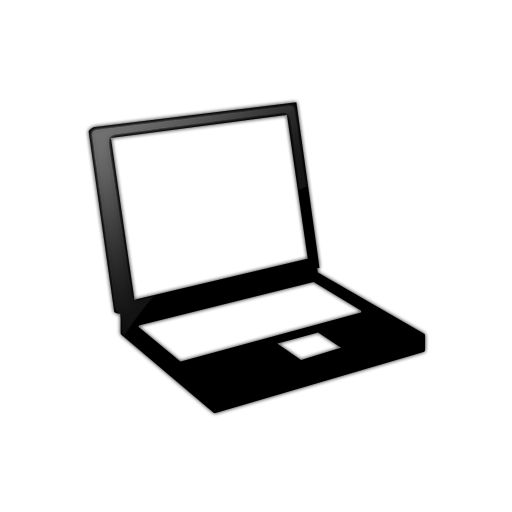 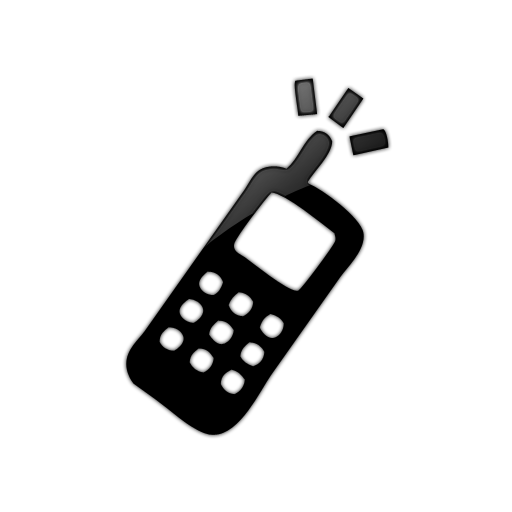 Why Use a MOOC?
Requires only an internet connection
No physical boundaries
Mostly free
Access to the latest knowledge
Why Create a MOOC?
Share knowledge
Universities are pushing for online education
Improve the real world courses at universities
MOOC Platforms
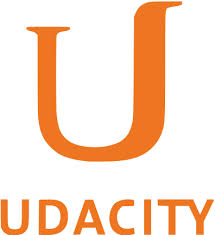 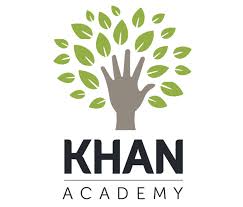 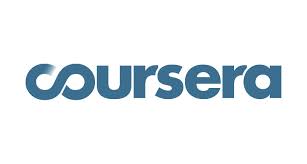 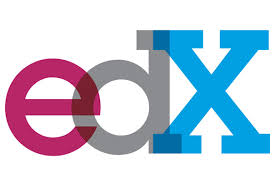 Google Course Builder
Open Source | Personalizable |Cloud Application
Google Course Builder Tehcnologies
Cloud Computing MOOC
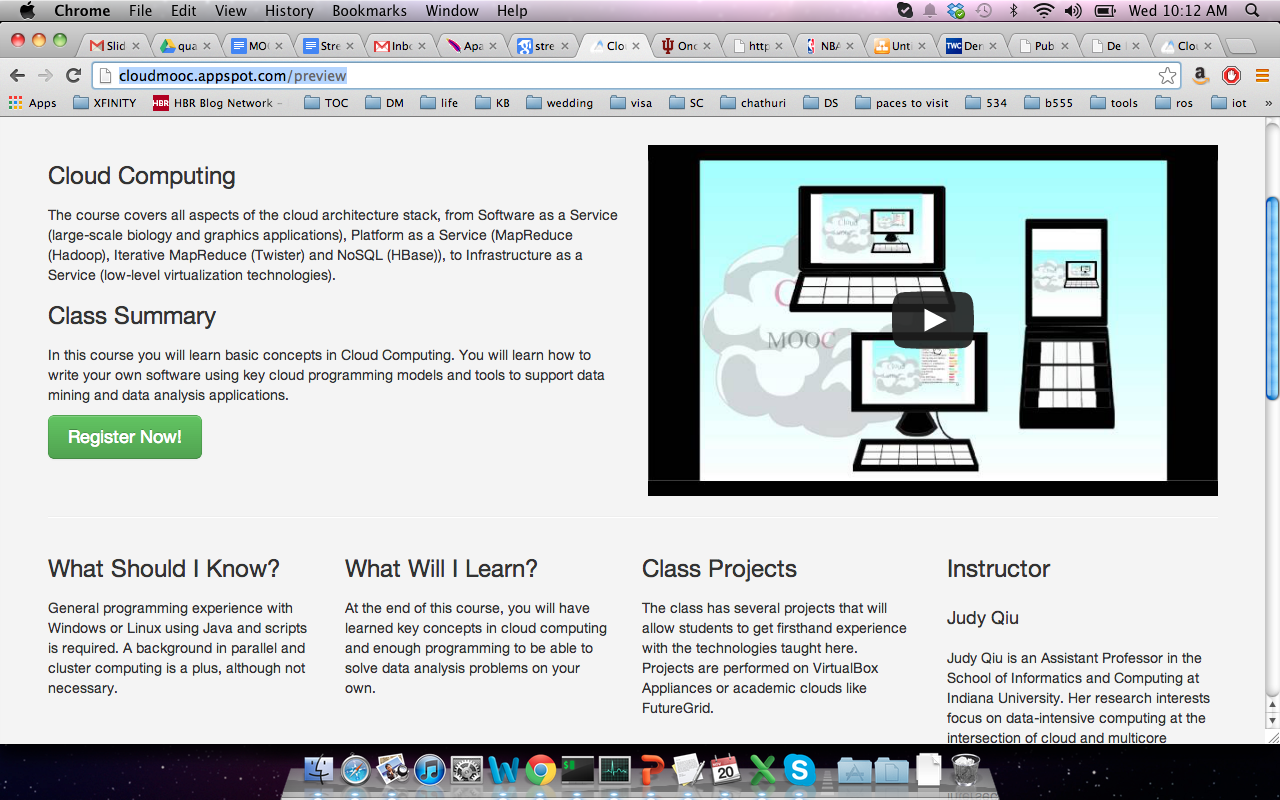 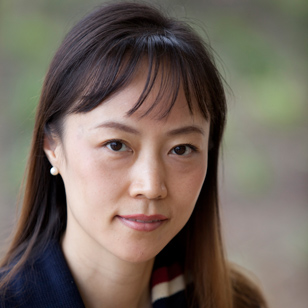 Big Data Applications & Analysis MOOC
Information Visualization MOOC
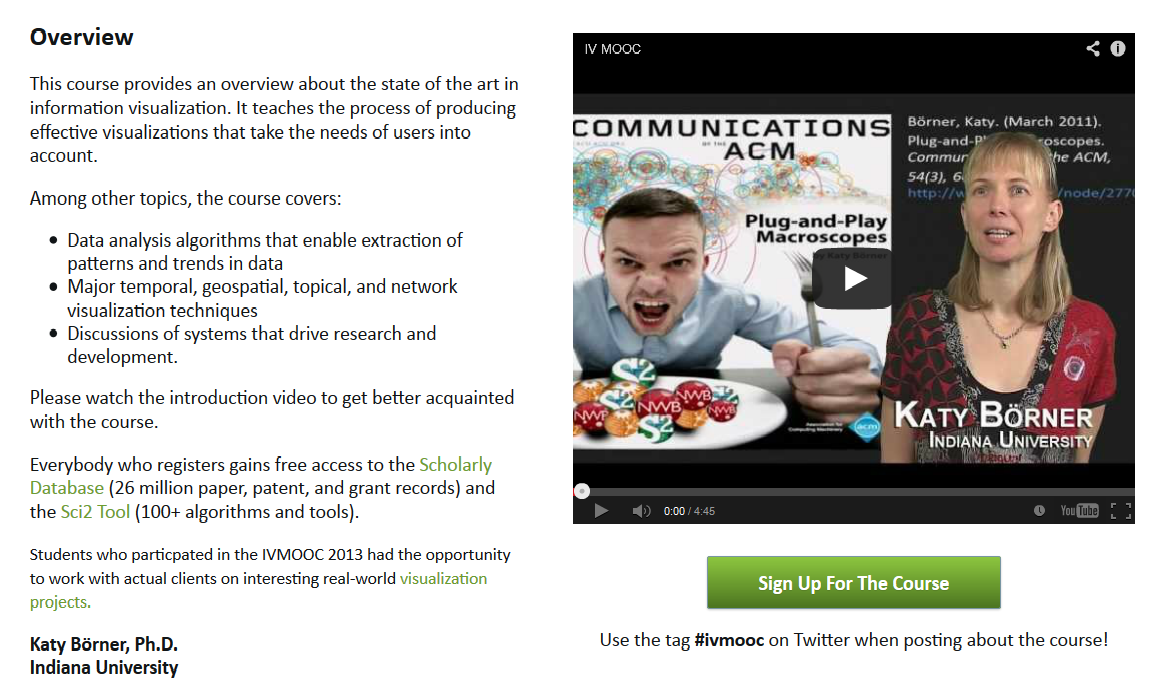 Challenges
Homework & Assessments
Communication
Motivate students to finish
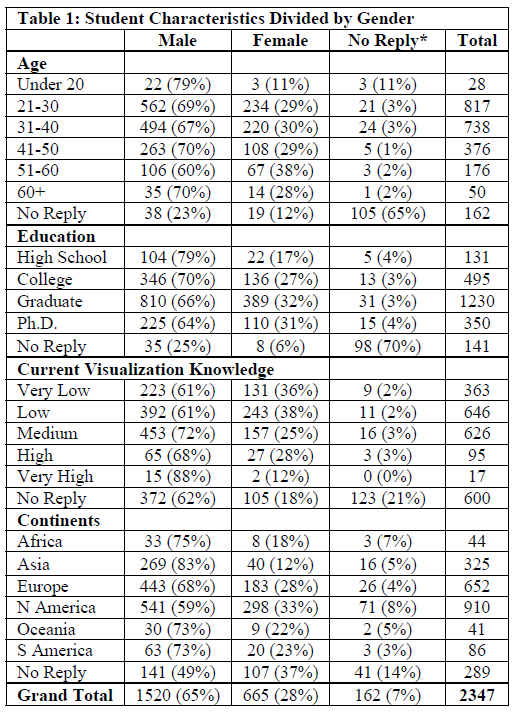 (Courtesy of Katy Börner)
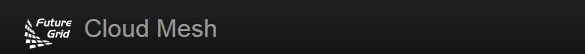 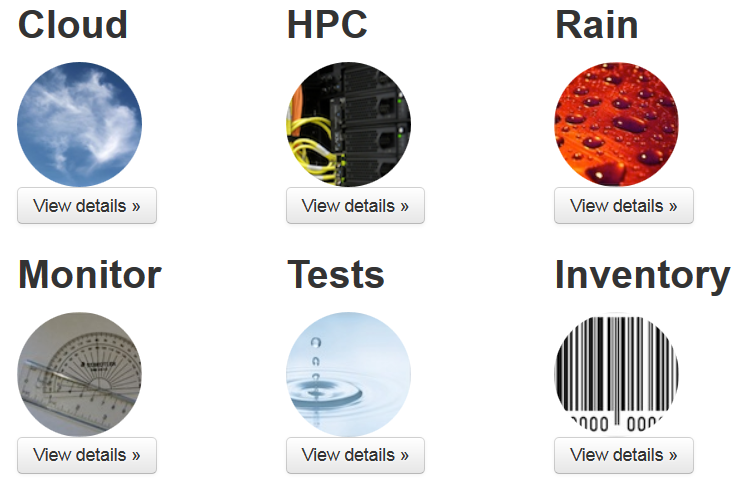 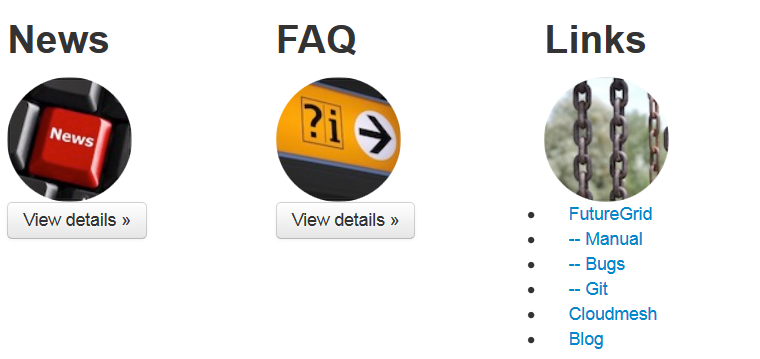